Impactful title
Tag line that people can remember
Team members
Quotes that inspire you !
2
% €
Numbers or Facts or Data or Image to back up your issue
3
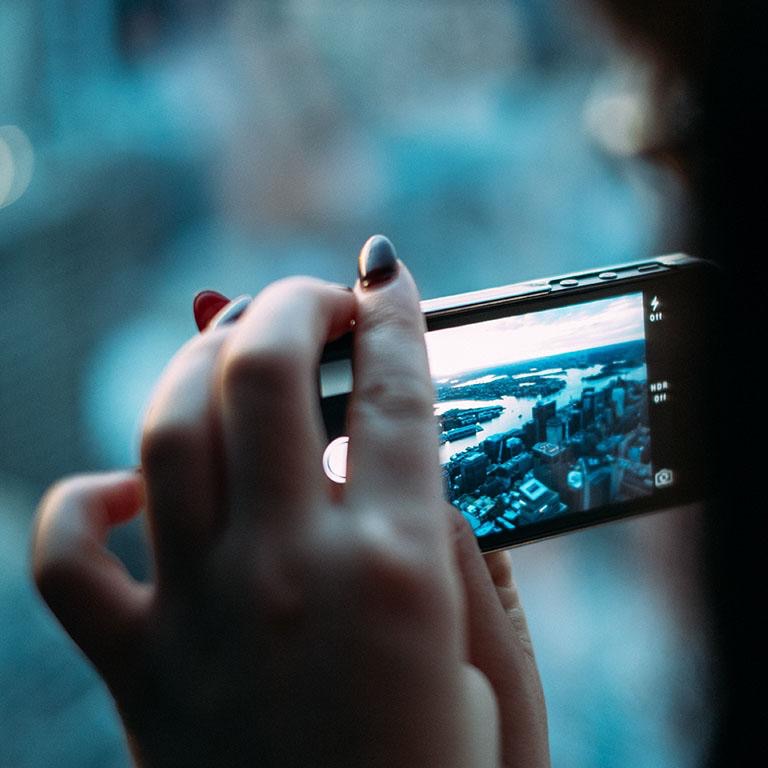 Your Issue
Explain with Keywords your issue
4
Big Images
Big Impact
5
Your logo and  slogan
6
General Concept
Values, some text and images.
7
Personas
Pictures of the persona you created on paper.
8
Scenario
How does your persona interact with your solution. Show it with your drawings or video or role play.
9
Prototype, show pictures or videos.
Physical prototype demonstration
10
Summary
Say three main things about your project
11
Picture of the team
12